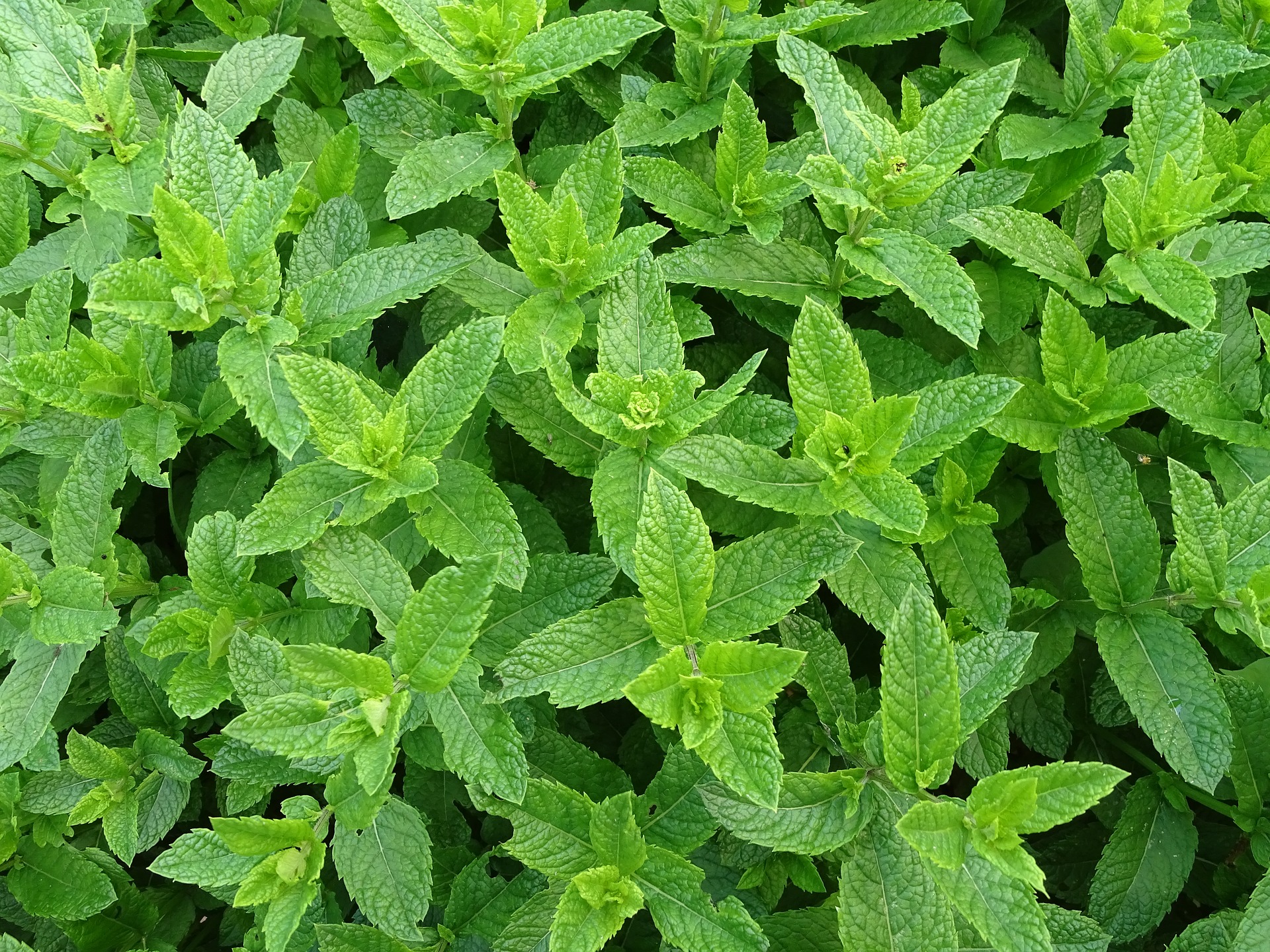 C’est parti pour une nouvelleaventure !!!